Space Internetworking Services
Area Report

Tomaso de Cola (Area Director)
Rodney Grubbs (Area Deputy Director)
SIS-CFDPv1 Executive Summary
CFDP Blue Book Updates progressing:
Minor updates based on mission feedback (Abandon.Request, clarifications, …)
Removal of Store-And-Forward Overlay for multi-hop file delivery proposed (multi-hop should use BP).
Proposal to make the following features optional:
Link State Change Procedures
Suspend / Resume
Prompt NAK
Keep Alive Procedures
User Operations (Proxy Operations, Directory Operations, Remote Status Report, Remote Suspend Operations, Remote Resume Operations)
Fault Handler Override
Messages to User 
Flow Labels
[Speaker Notes: JAXA is interested, resources being identified.  Possible issues getting resources allocated / schedule.]
SIS-CFDPv1 Executive Summary
2) Update of CCSDS 722.1-M-1 ‘Operation of CFDP over Encapsulation Service’ towards ‘CFDP Unitdata Transfer Layers’ covering:
EPP UT Layer (1 CFDP PDU per Encapsulation Packet)
SPP UT Layer (1 CFDP PDU per Space Packet)
BP UT Layer (n complete CFDP PDU per Bundle)
LTP UT Layer (n complete CFDP PDU per LTP Block)
TCP UT Layer (complete CFDP PDU in TCP stream without additional data)
UDP UT Layer (1 CFDP PDU per UDP datagram)
 Should this be a blue book instead of magenta?
[Speaker Notes: JAXA is interested, resources being identified.  Possible issues getting resources allocated / schedule.]
SIS-CFDP Resolutions and Planning
Resolutions agreed upon this meeting:
none
Further Resolutions anticipated in the next 6 months:
none
Planning (only approved Projects):
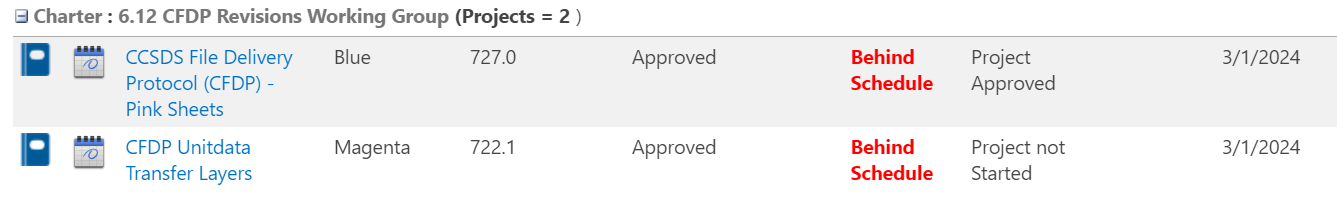